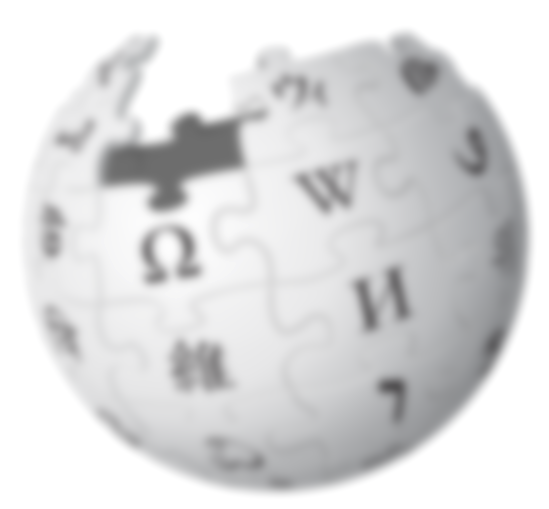 Wikipedie
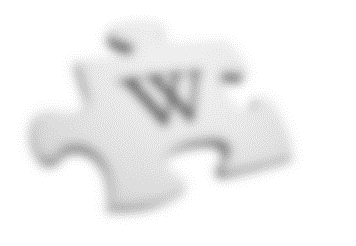 Jak to funguje?
Proč do ní máte psát?
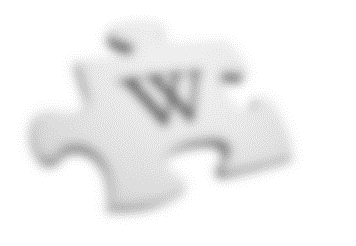 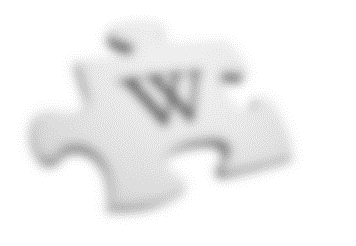 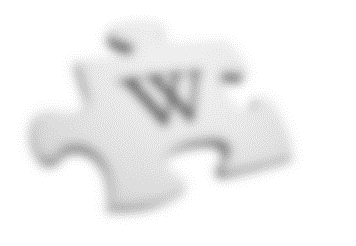 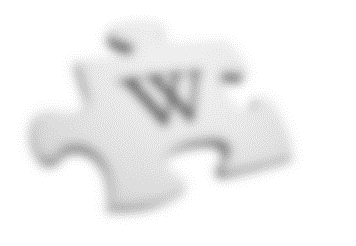 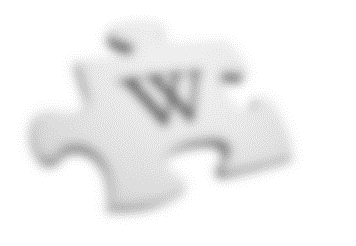 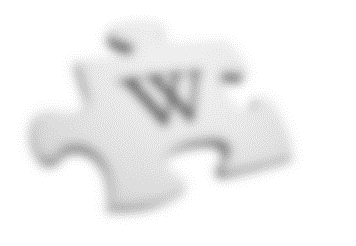 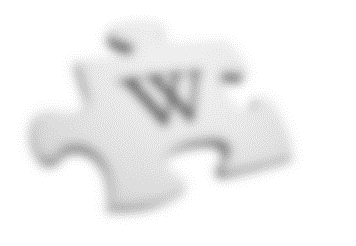 Wikipedie je gigantická virtuální komunita lidí ochotných psát encyklopedii
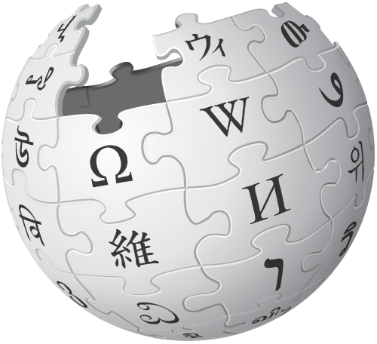 Kdokoliv může editovat jakýkoliv článek
O všem rozhodují všichni, rovnost editorů
Nikdo není za psaní článků placen
Vaše seminárka neskončí v šuplíku a pomůžete šířit znalosti, svobodně dostupné všem a zdarma.
Na Wikipedii dnes najdete více než _____ milionů článků v _____ světových jazycích.

Stanete se jedním z _____ českých wikipedistů, dobrovolníků, kteří pracují pro sedmý nejoblíbenější web na světě, bez reklam a provozovaný pouze z příspěvků dárců.
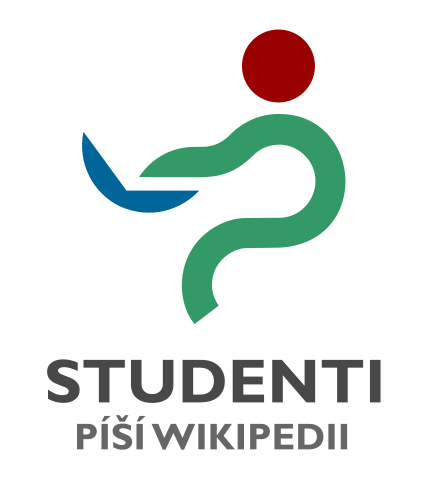 Kde vám pomůžeme?
Na Wikipedii




E-mailem
		vojtech.dostal@wikimedia.cz
Na Facebooku
	https://www.facebook.com/studenti.pisi.wikipedii
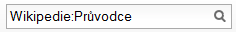 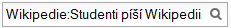 Následuje:

Stručný a názorný průvodce vším,
co byste na Wikipedii neměli dělat
1) Hádat se s ostatními a být vulgární.
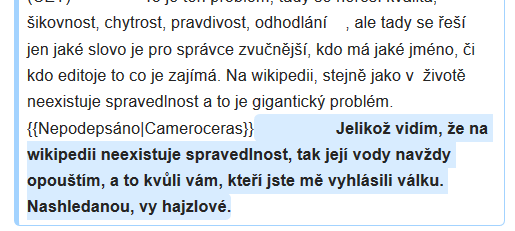 2) Vkládat „legrační“ příspěvky.
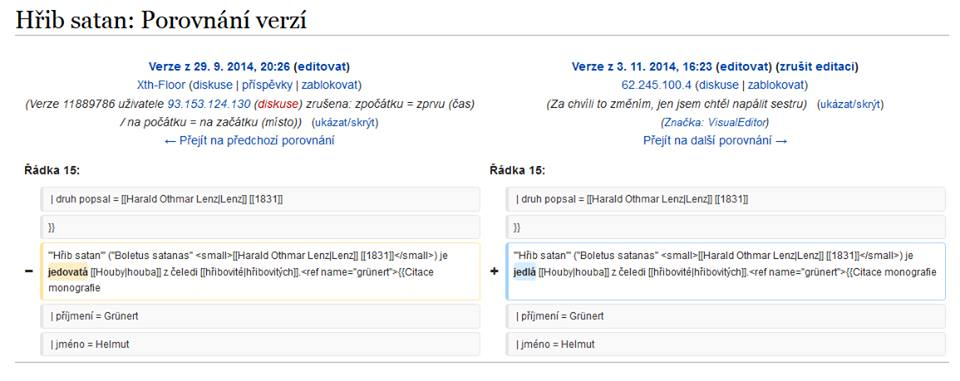 3) Vkládat „vlastní výzkum“.
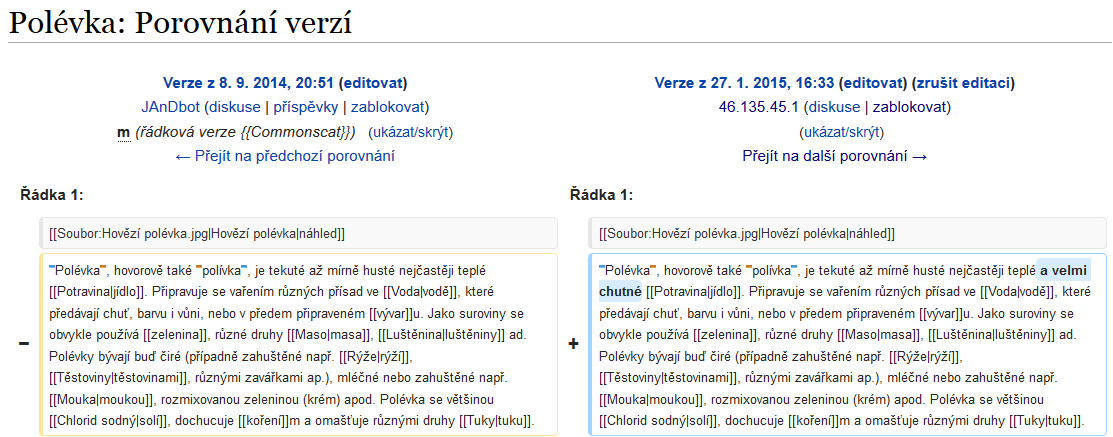 4) Vkládat závažné informace bez uvedení zdrojů
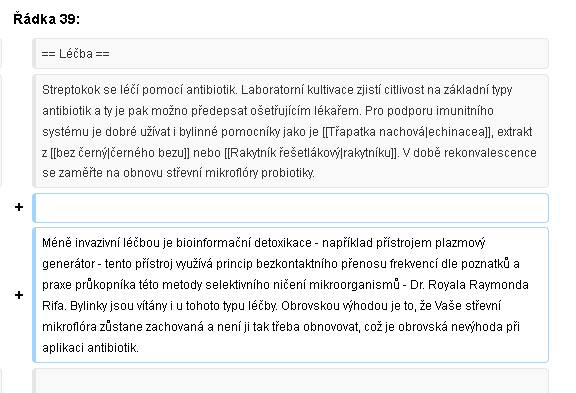 5) Vkládat závažné informace bez uvedení zdrojů
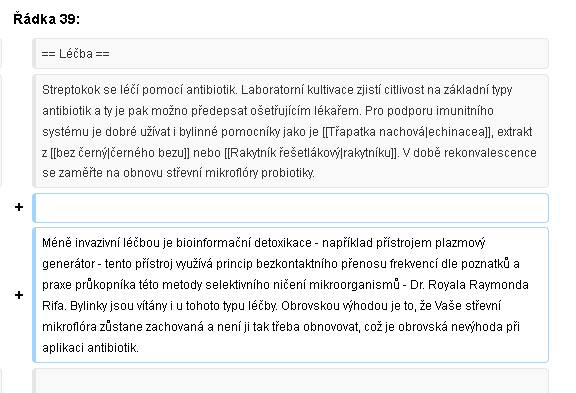 6) Bez patřičného zdůvodnění odstraňovat obsah Wikipedie.
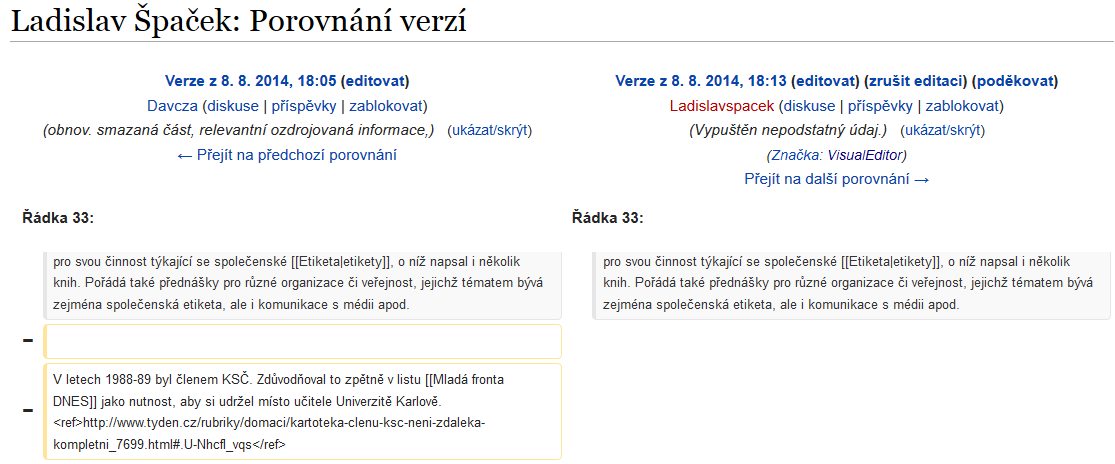 7) Porušovat autorská práva
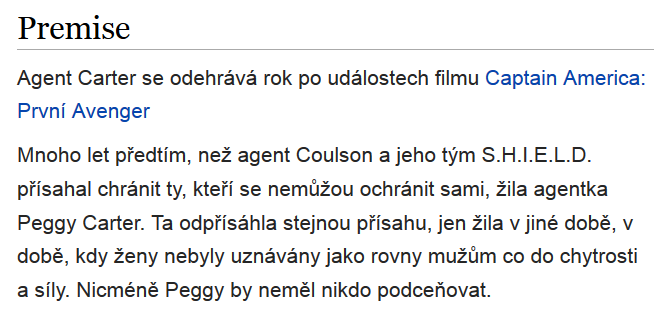 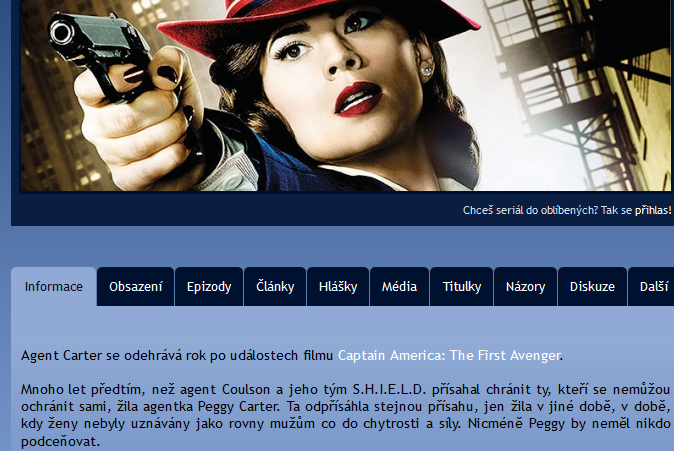 První krůčky
Zaregistrujete se: http://cs.wikipedia.org





Zapíšete se jako studenti do kurzu Základy práva (2015-2016), což už někteří z vás udělali 
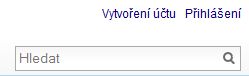 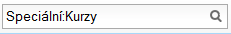